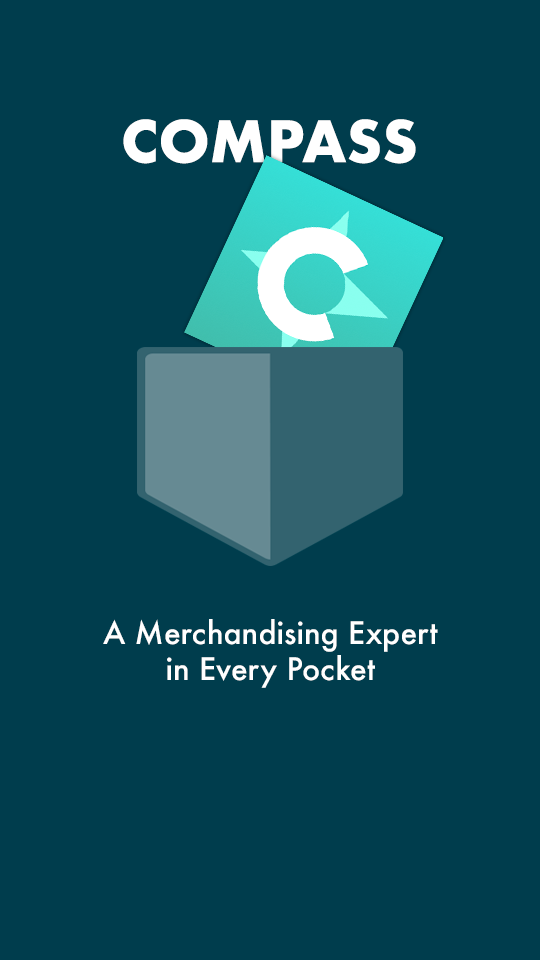 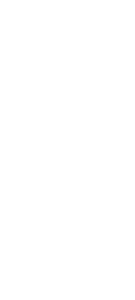 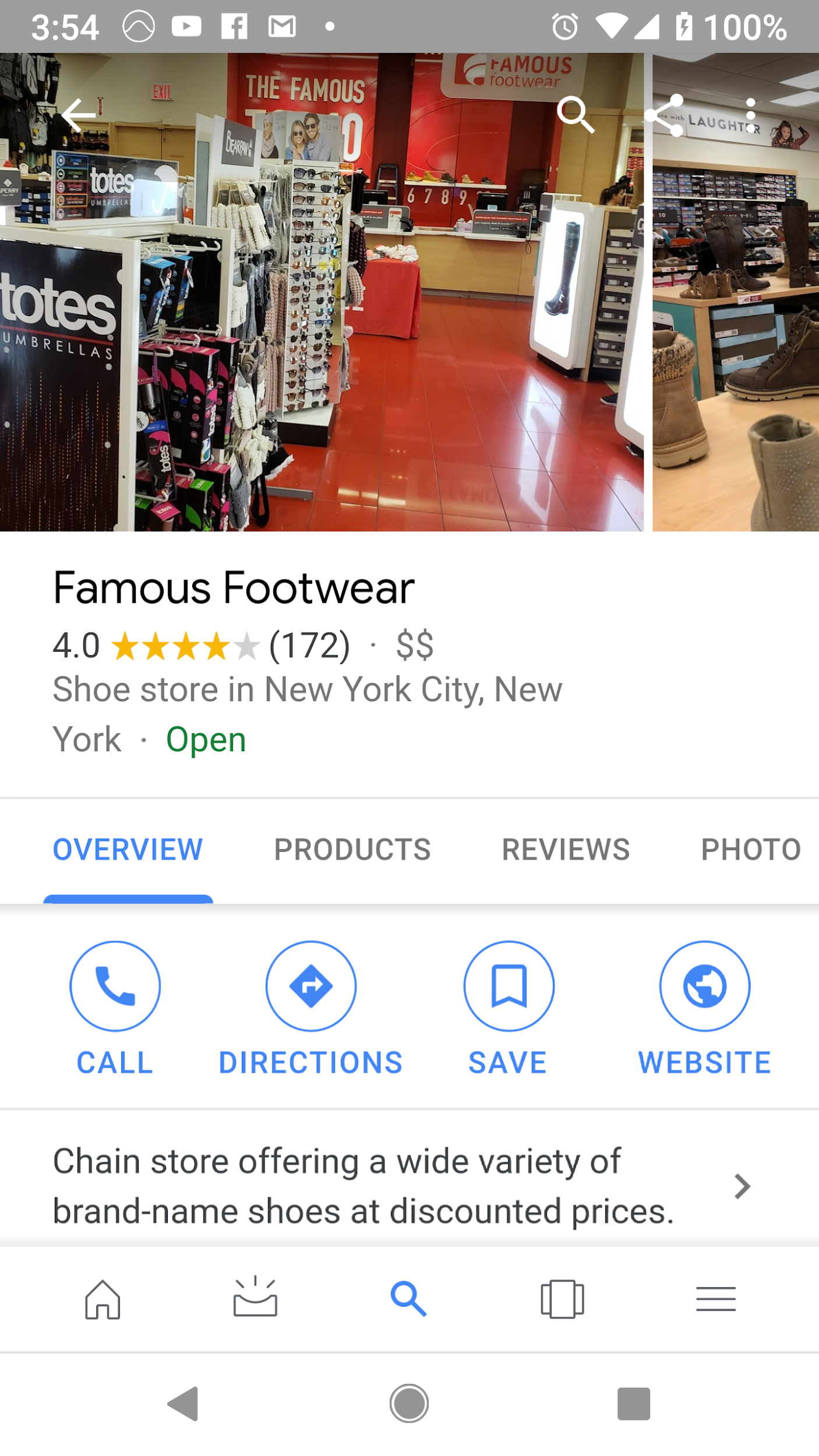 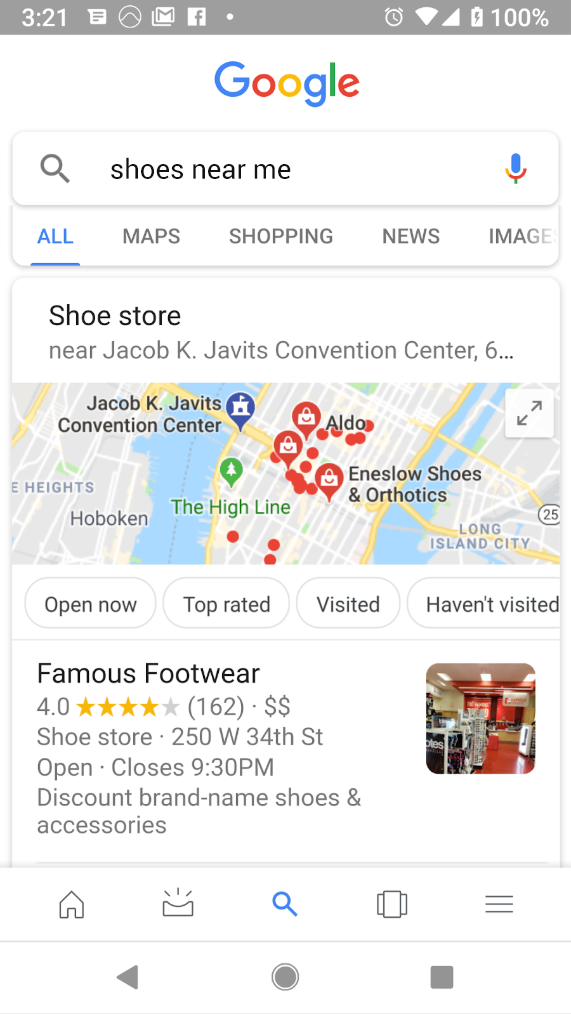 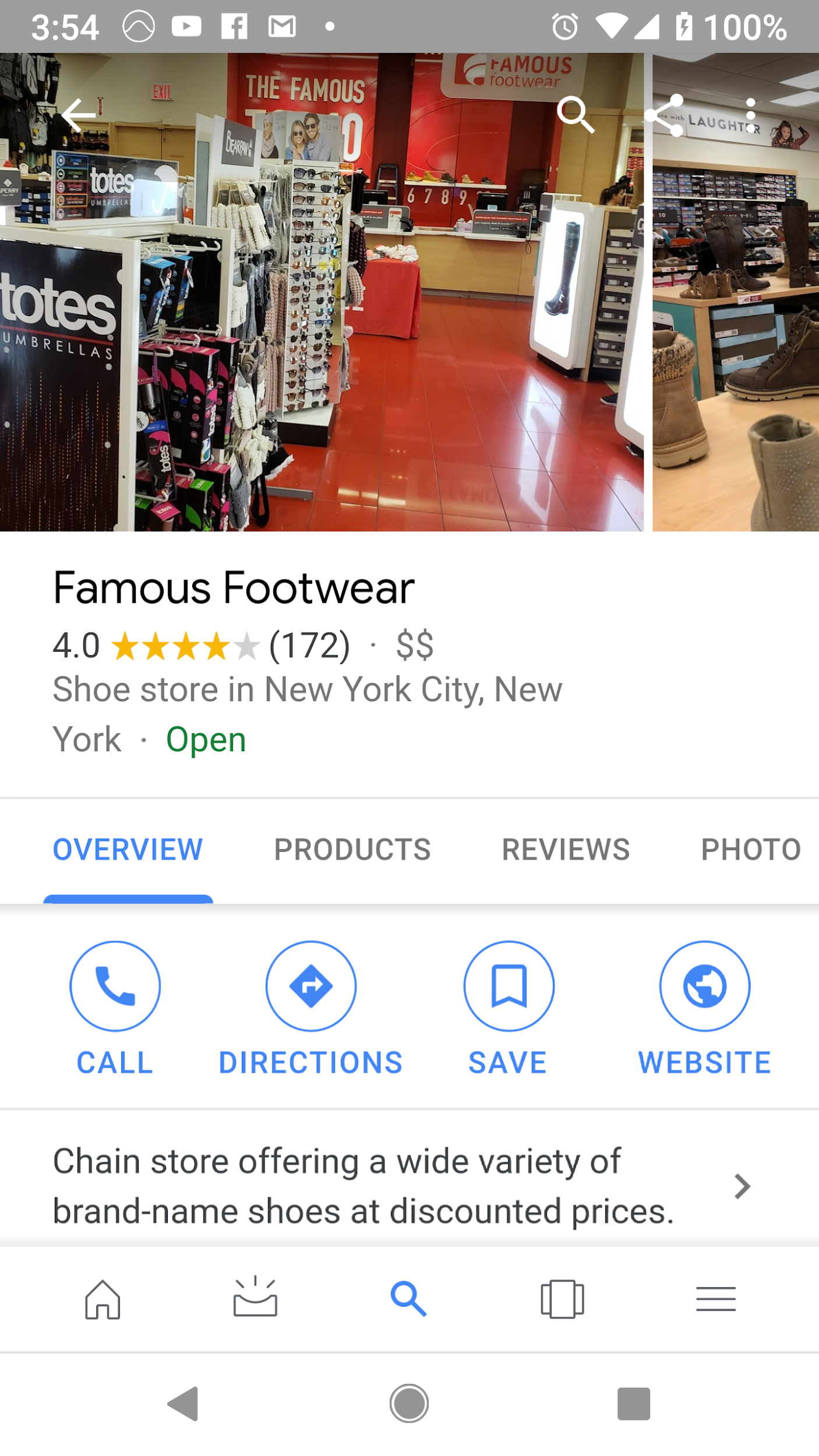 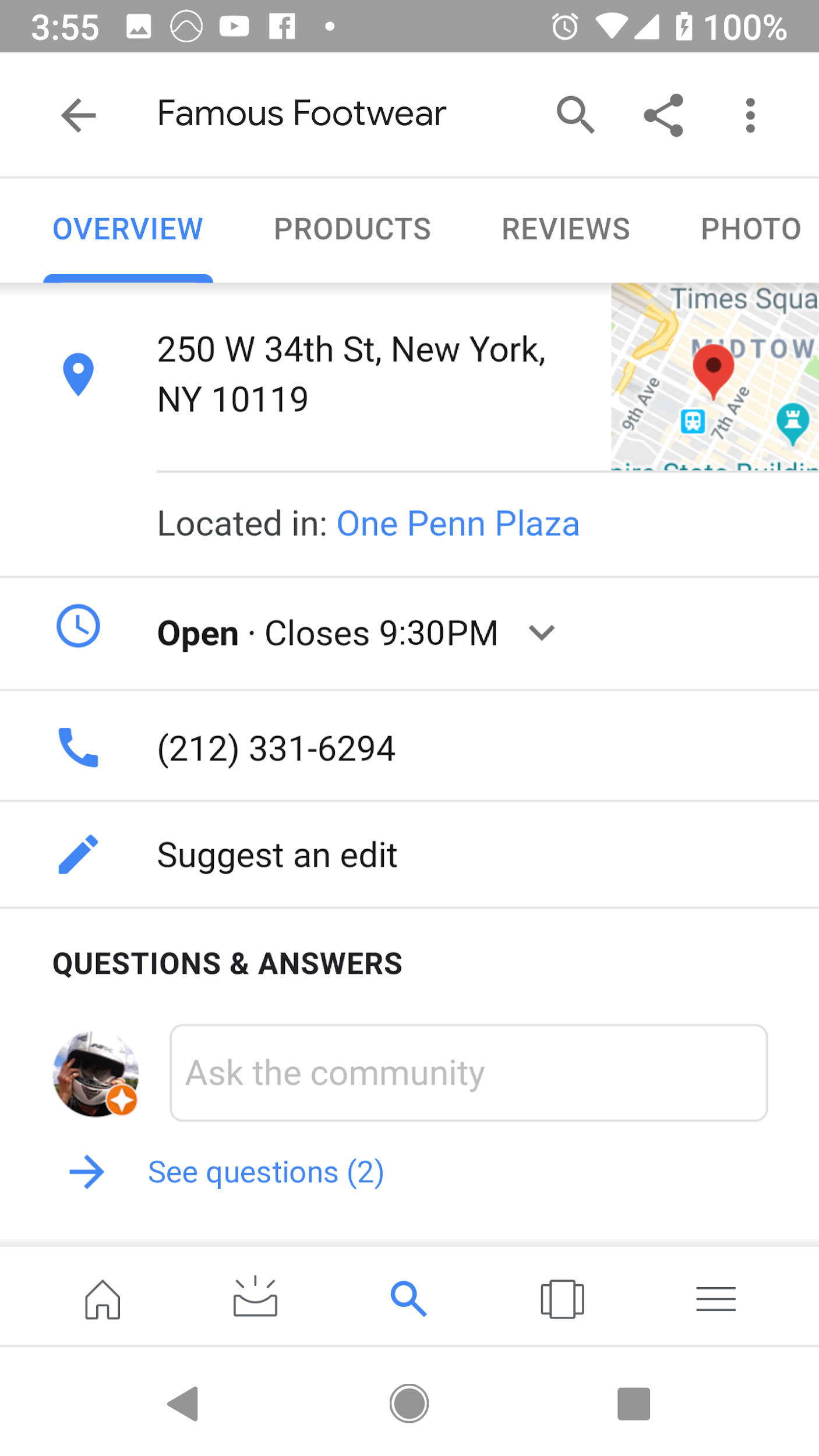 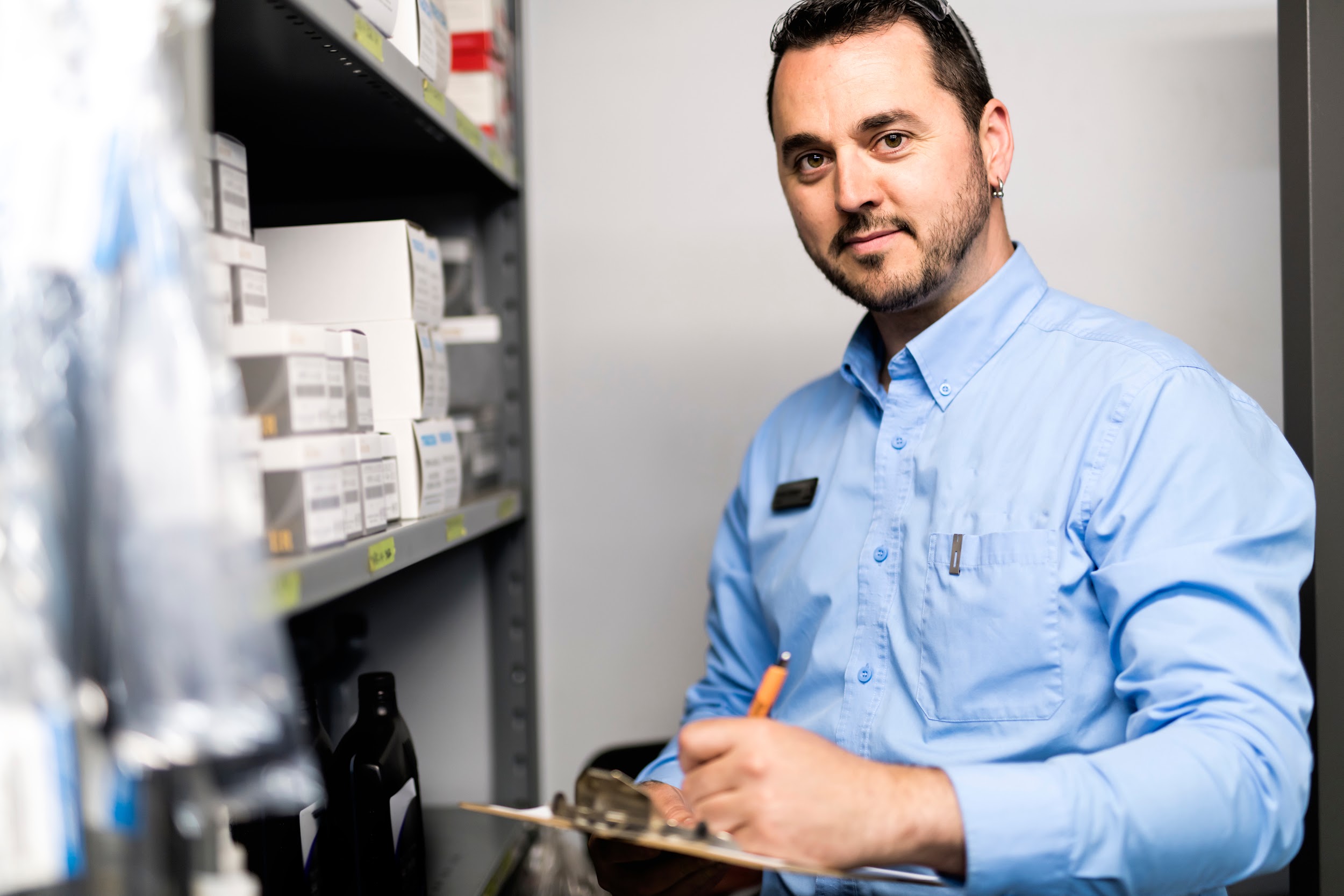 Wayne
Regional Operations Manager
Franchise
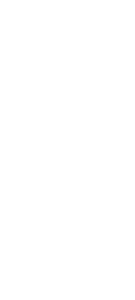 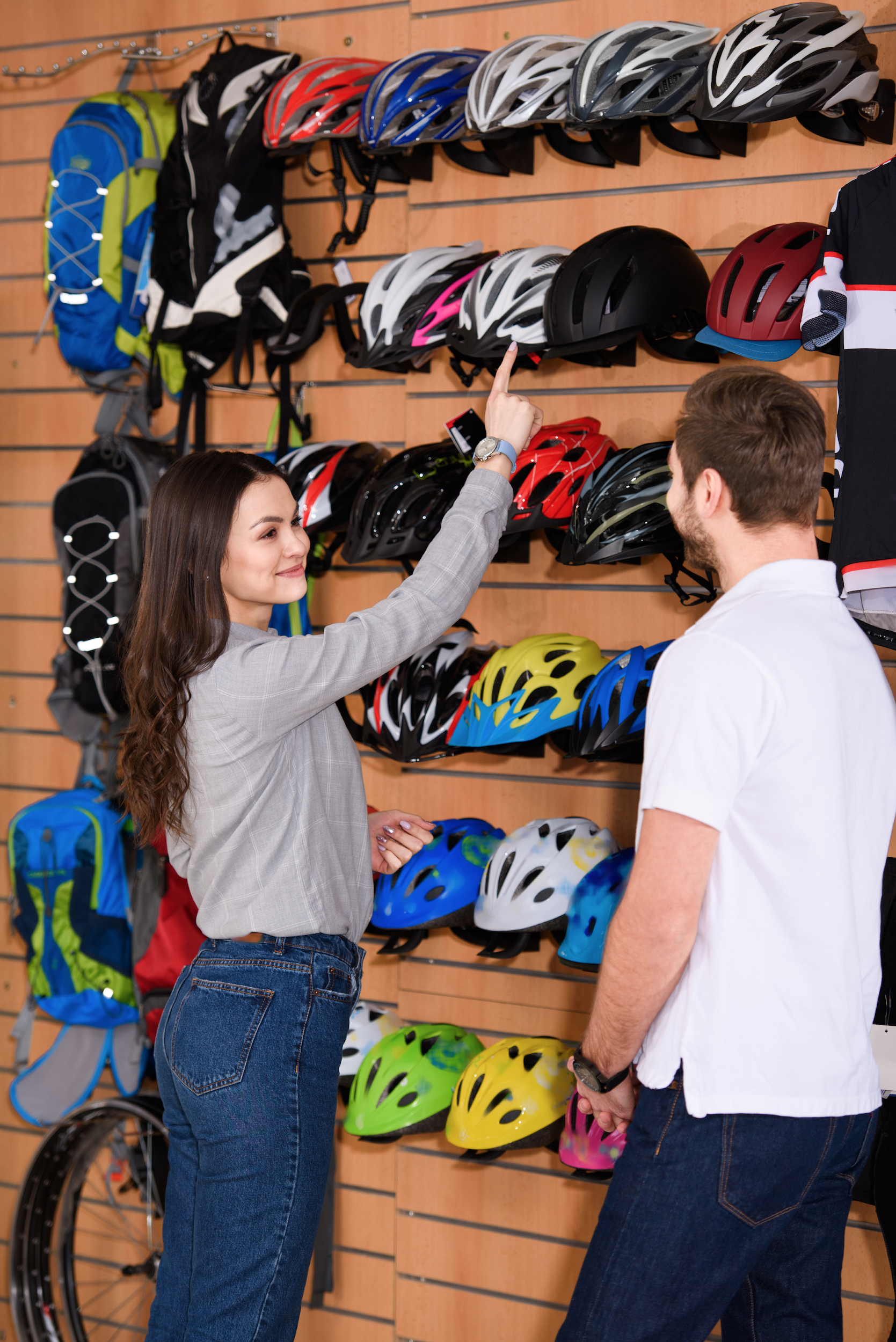 \
Pat
Store Manager
Outdoor Lifestyle
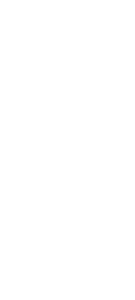 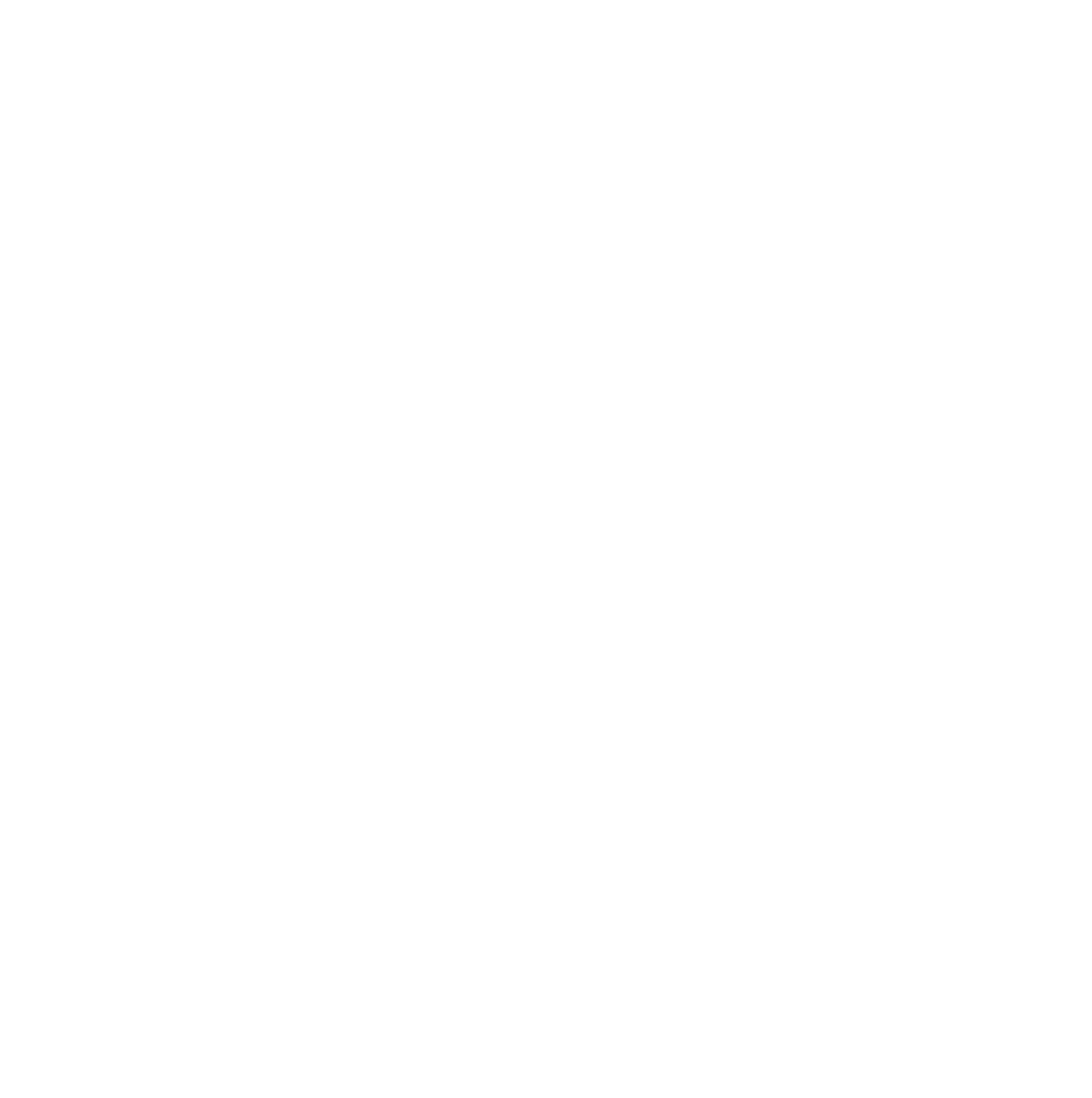 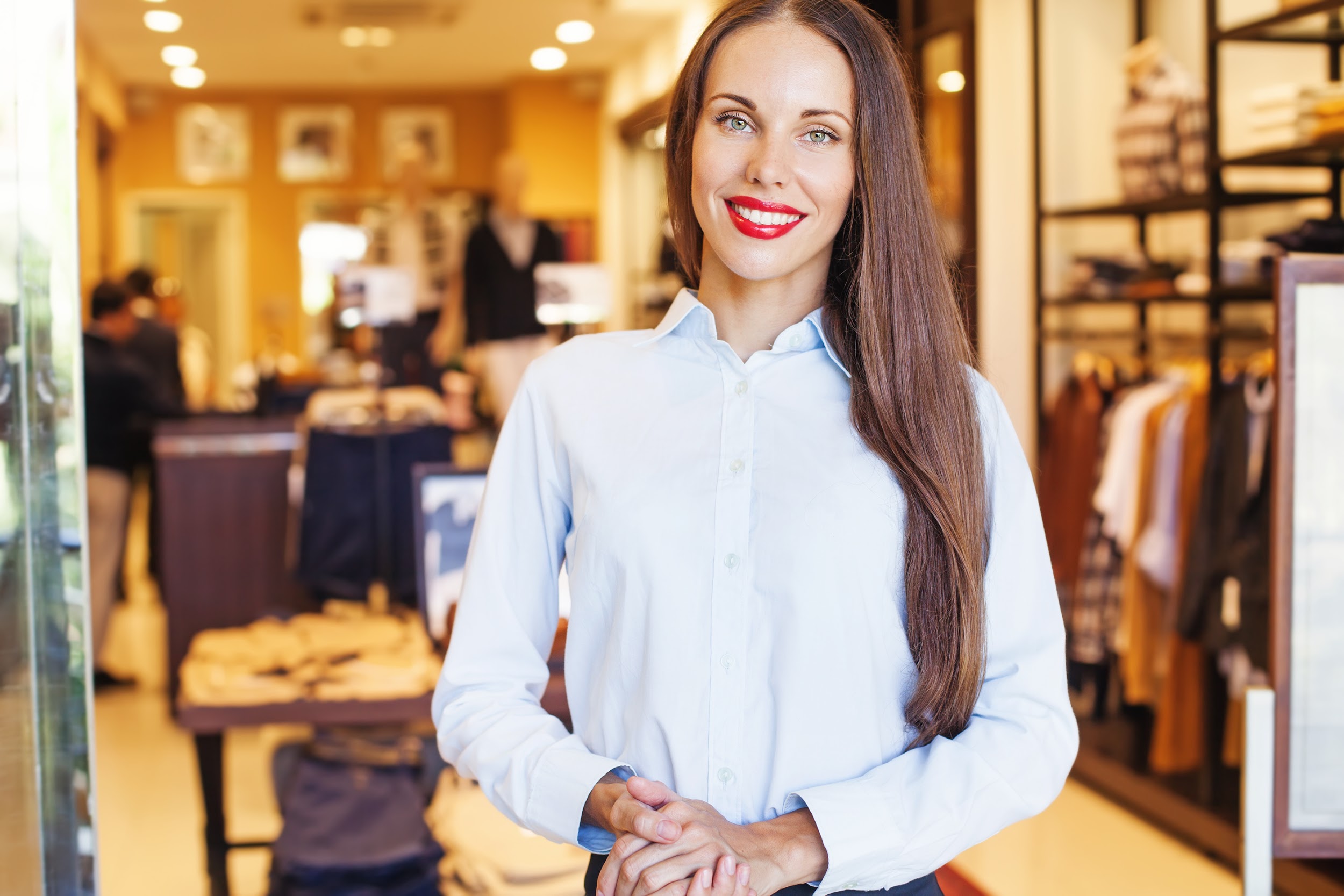 Ruth
General Manager
Fashion Brand
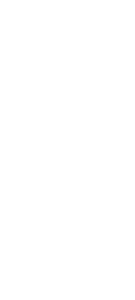 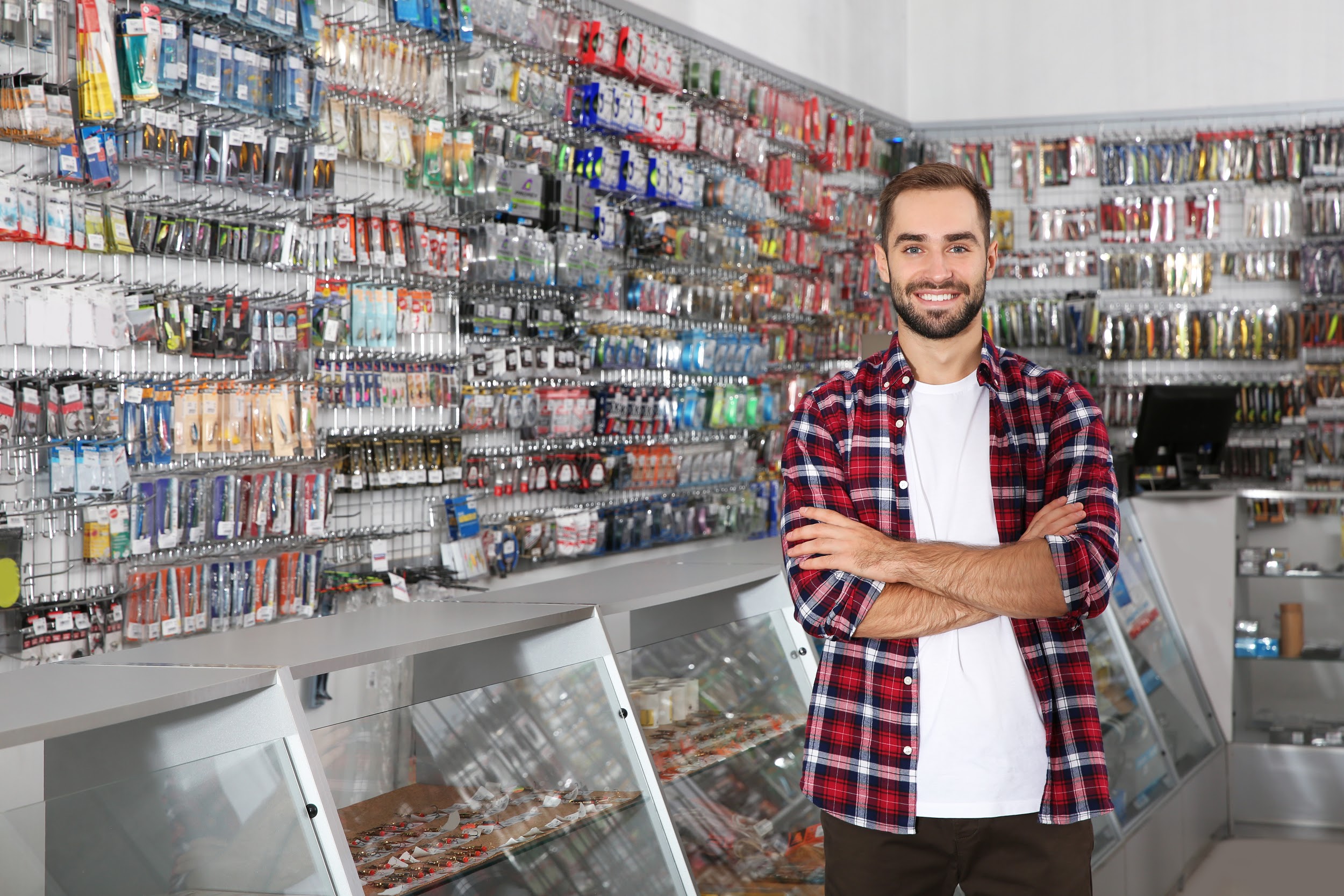 Mike
Store AssociateTeam Lead
Sporting Goods
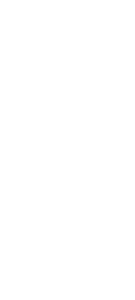 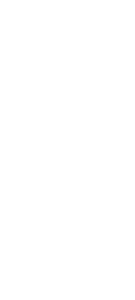 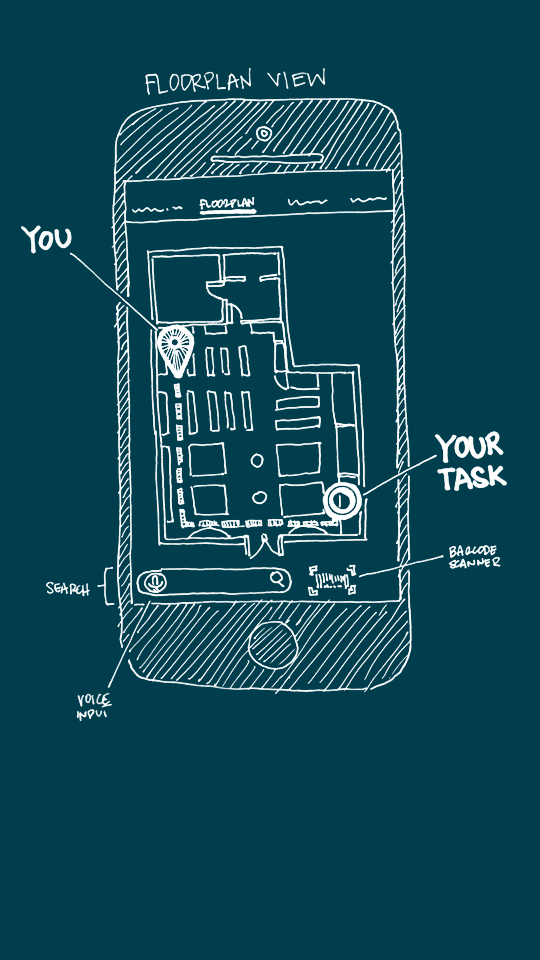 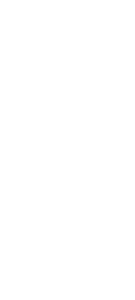 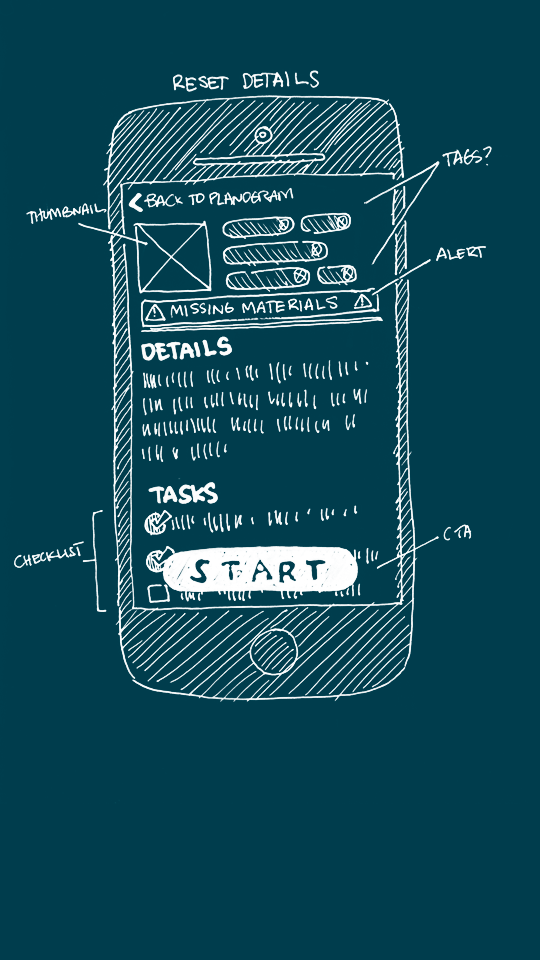 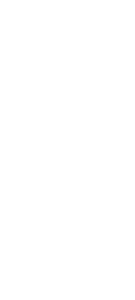 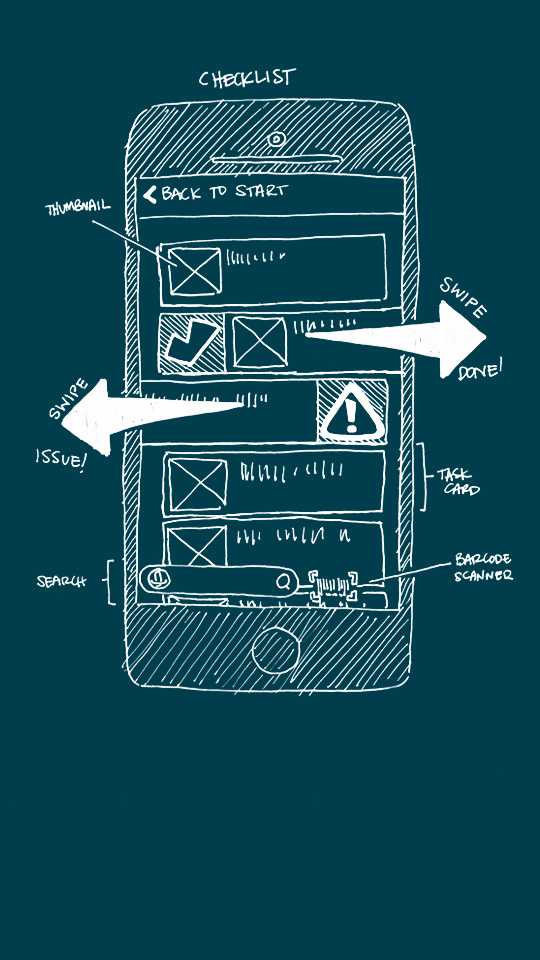 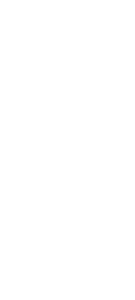 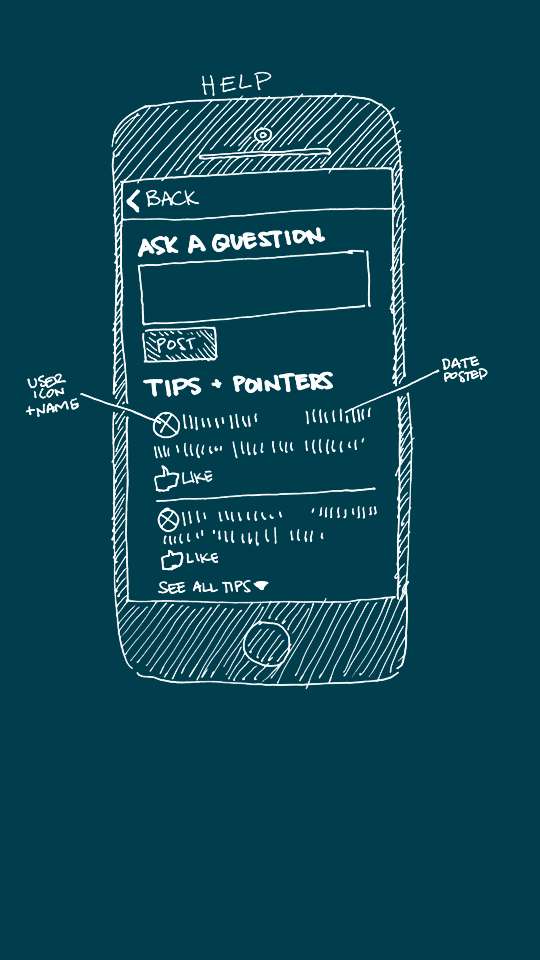 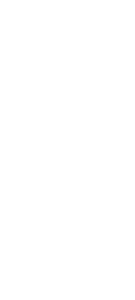 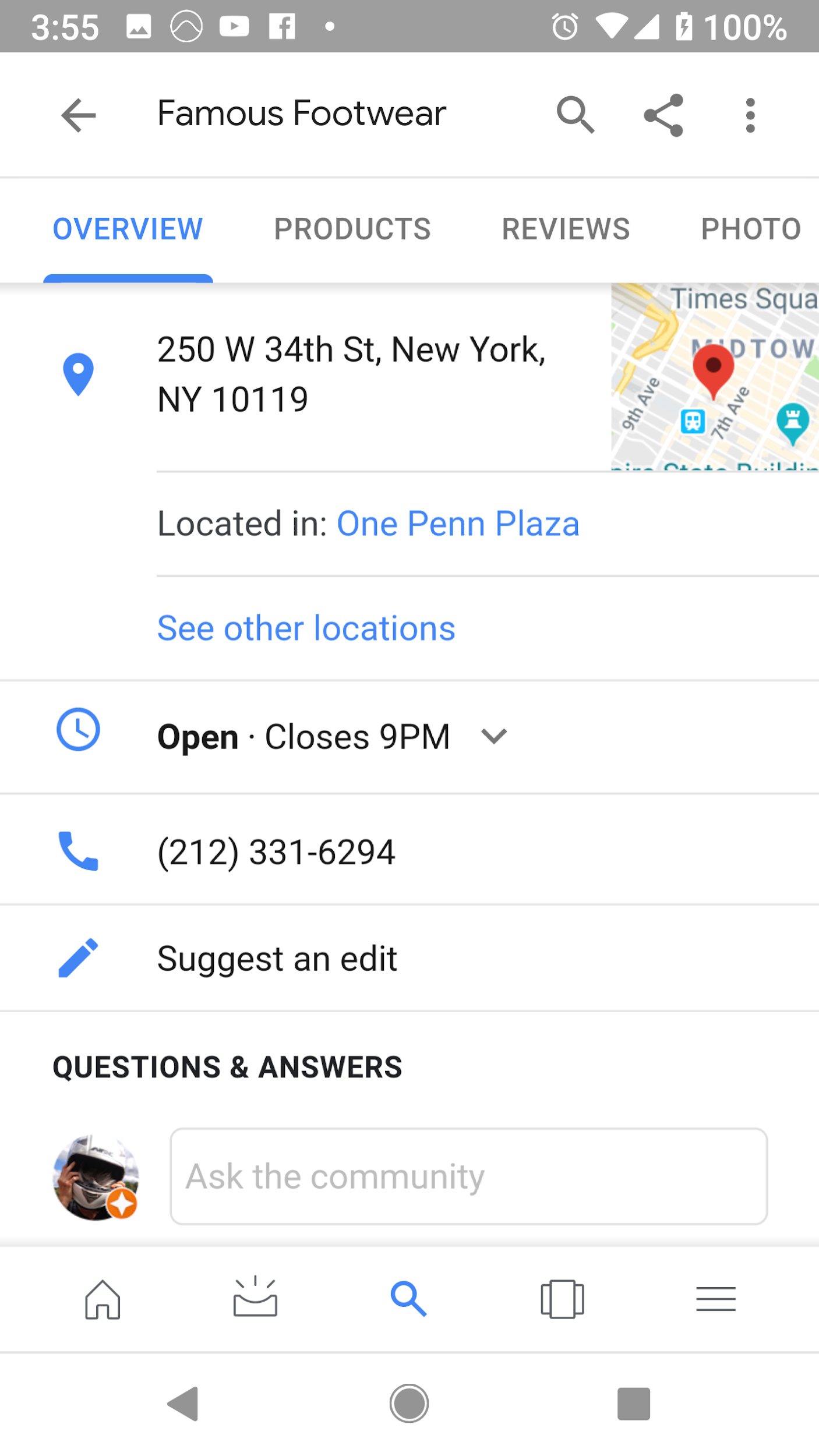 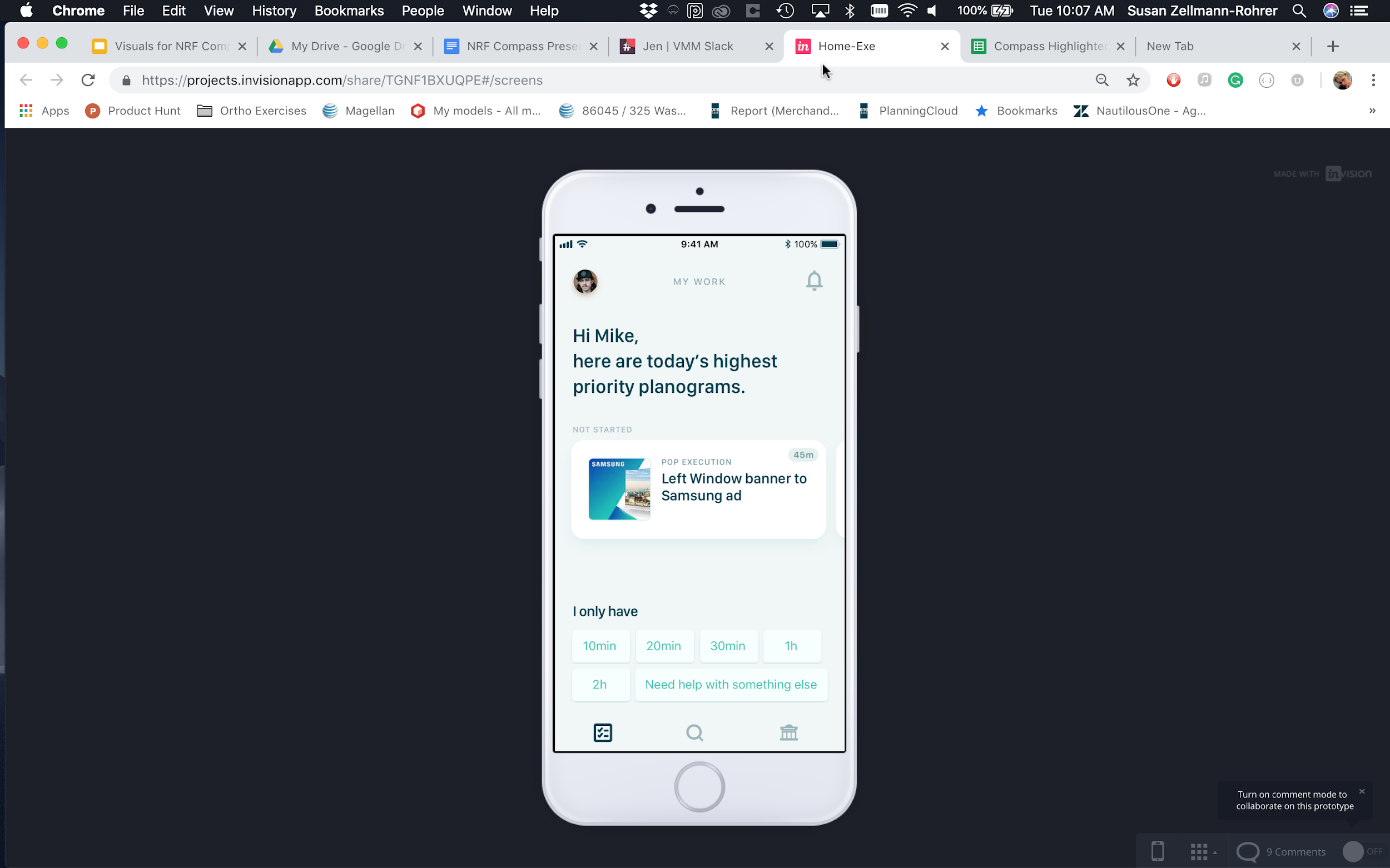 SWITCH TO DEMO
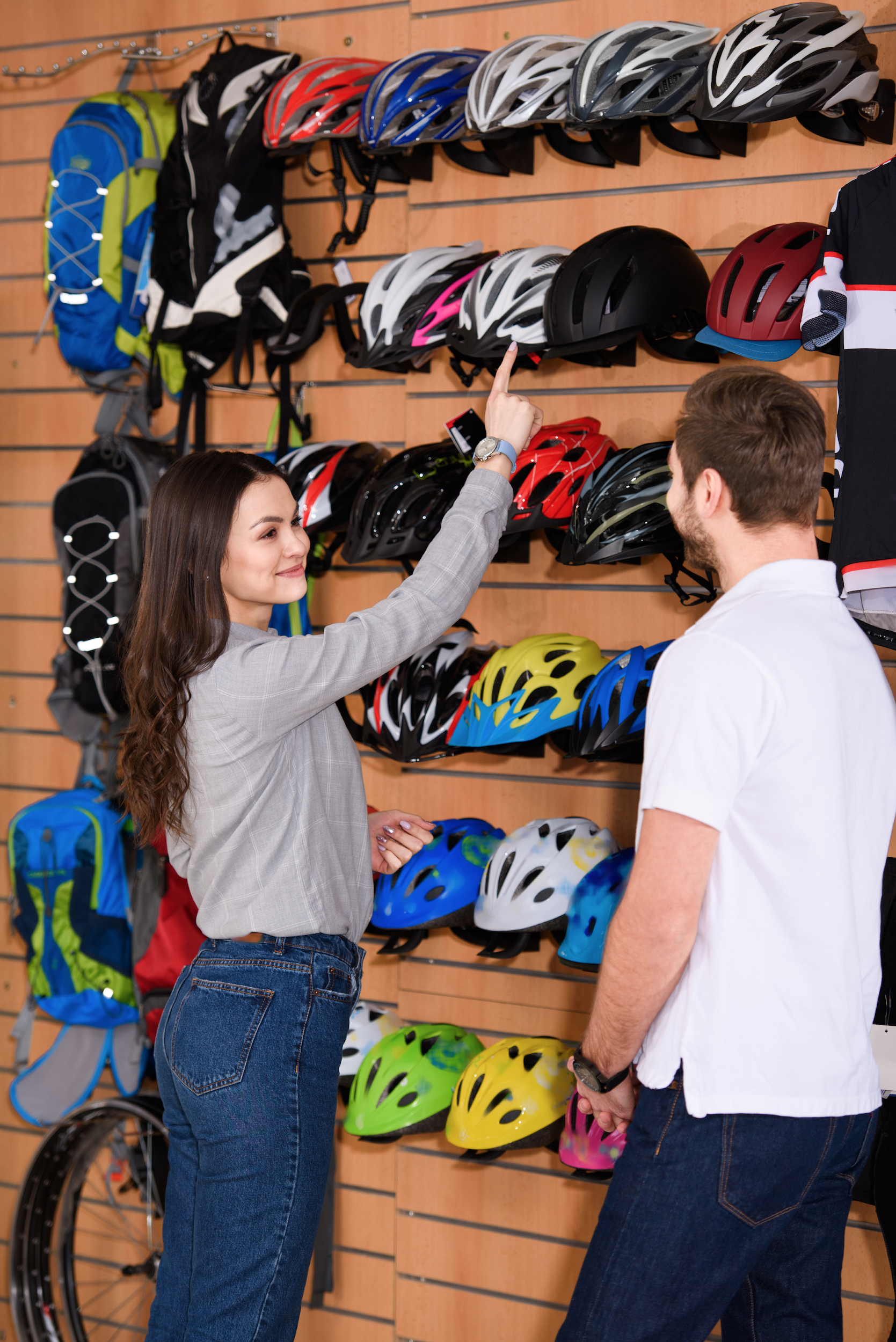 \
Pat
Store Manager
Outdoor Lifestyle
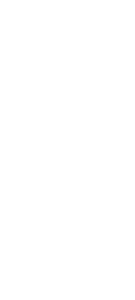 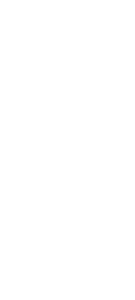 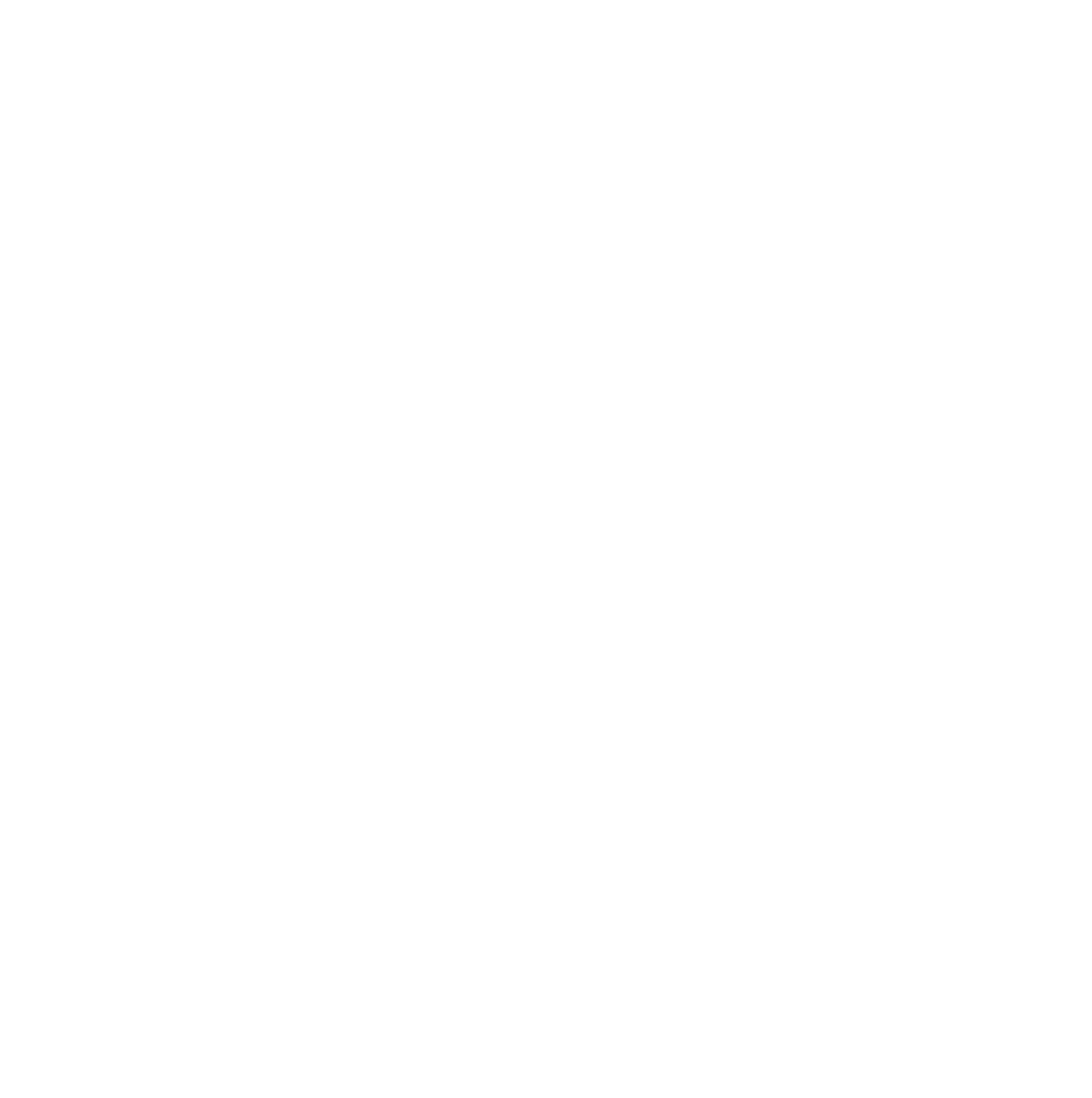 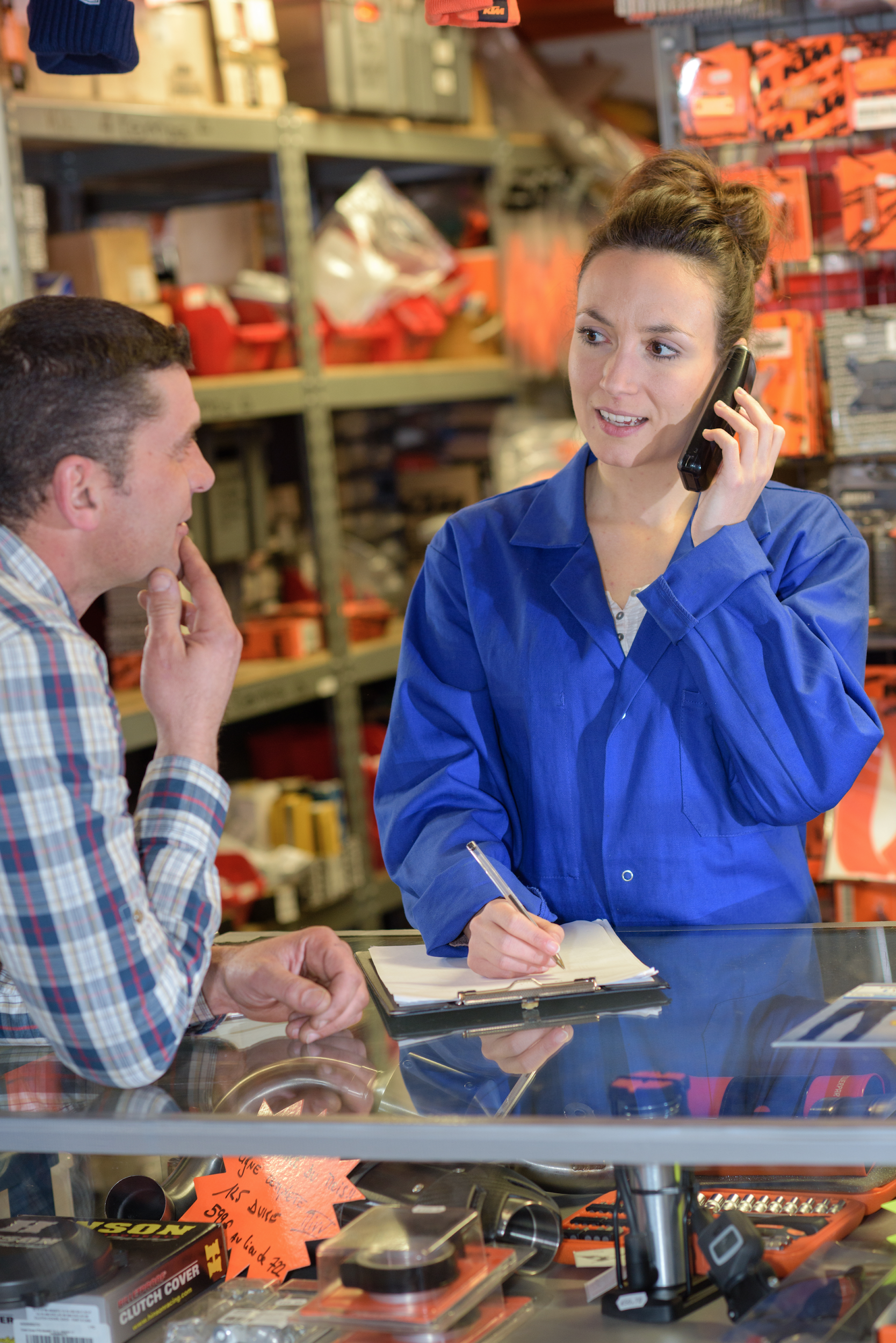 Christy
Shift Lead
Home Improvement
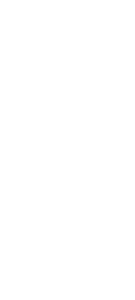 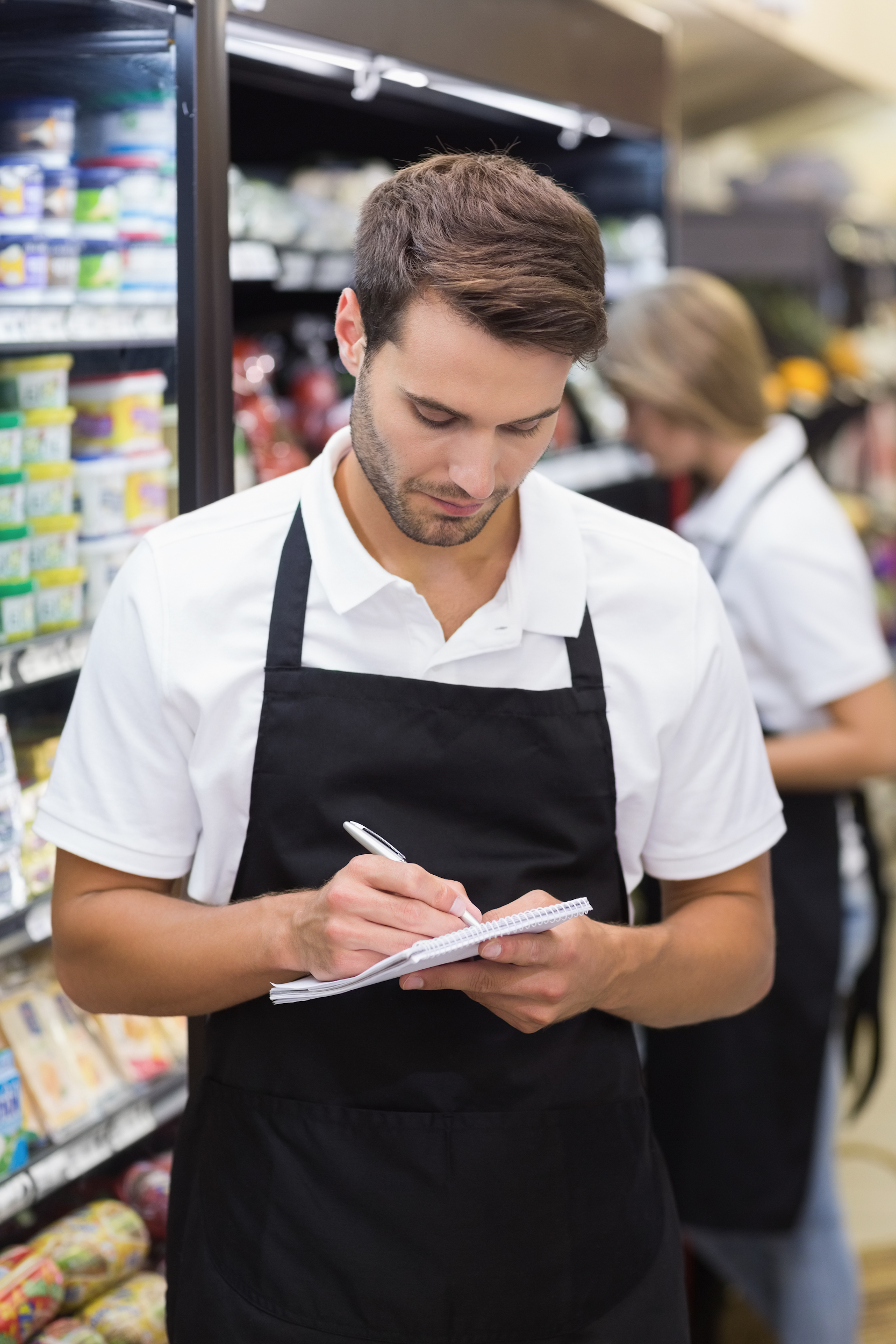 Bob
Senior Sales
Associate
Health & Beauty
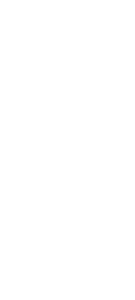 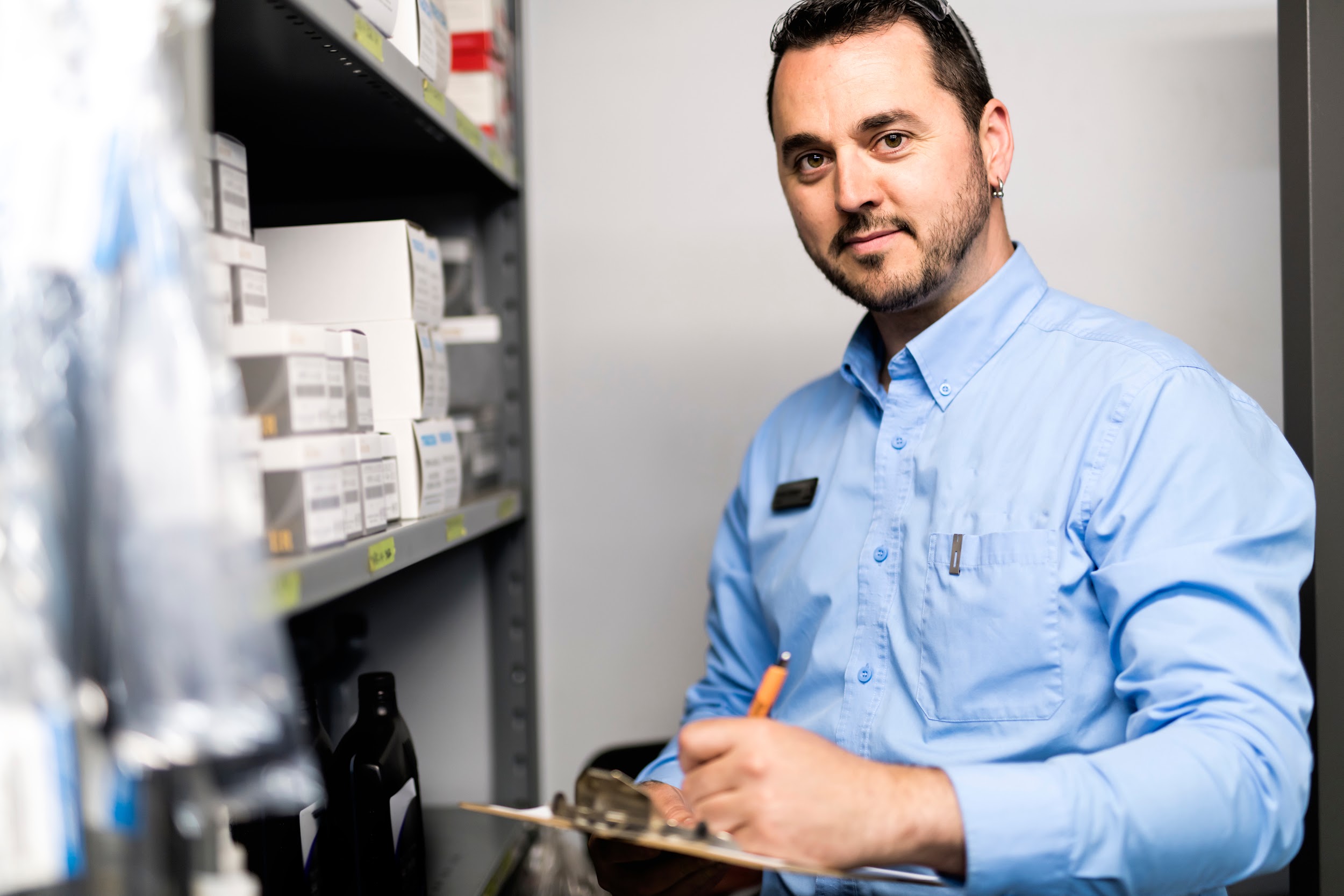 Wayne
Regional Operations Manager
Franchise
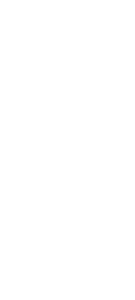 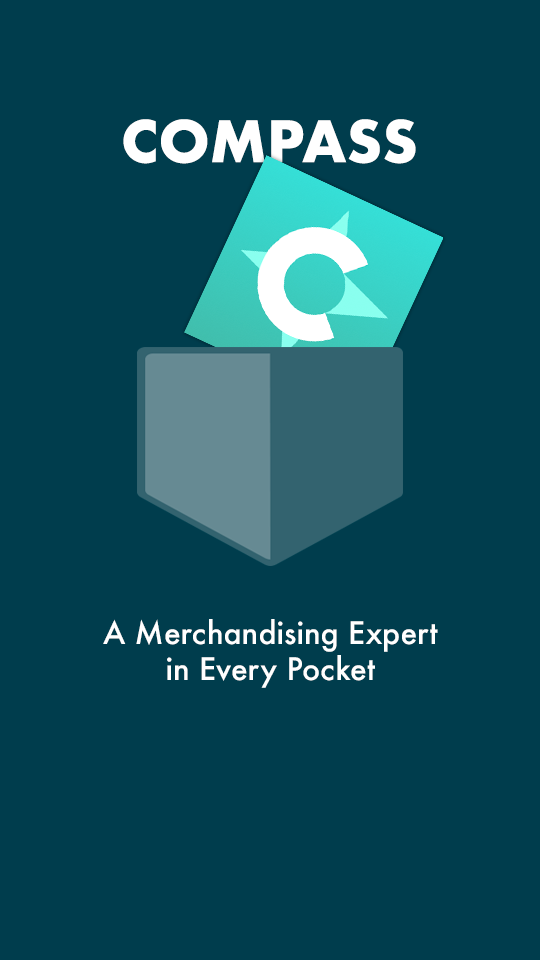 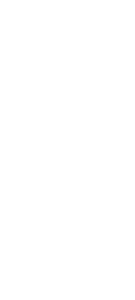